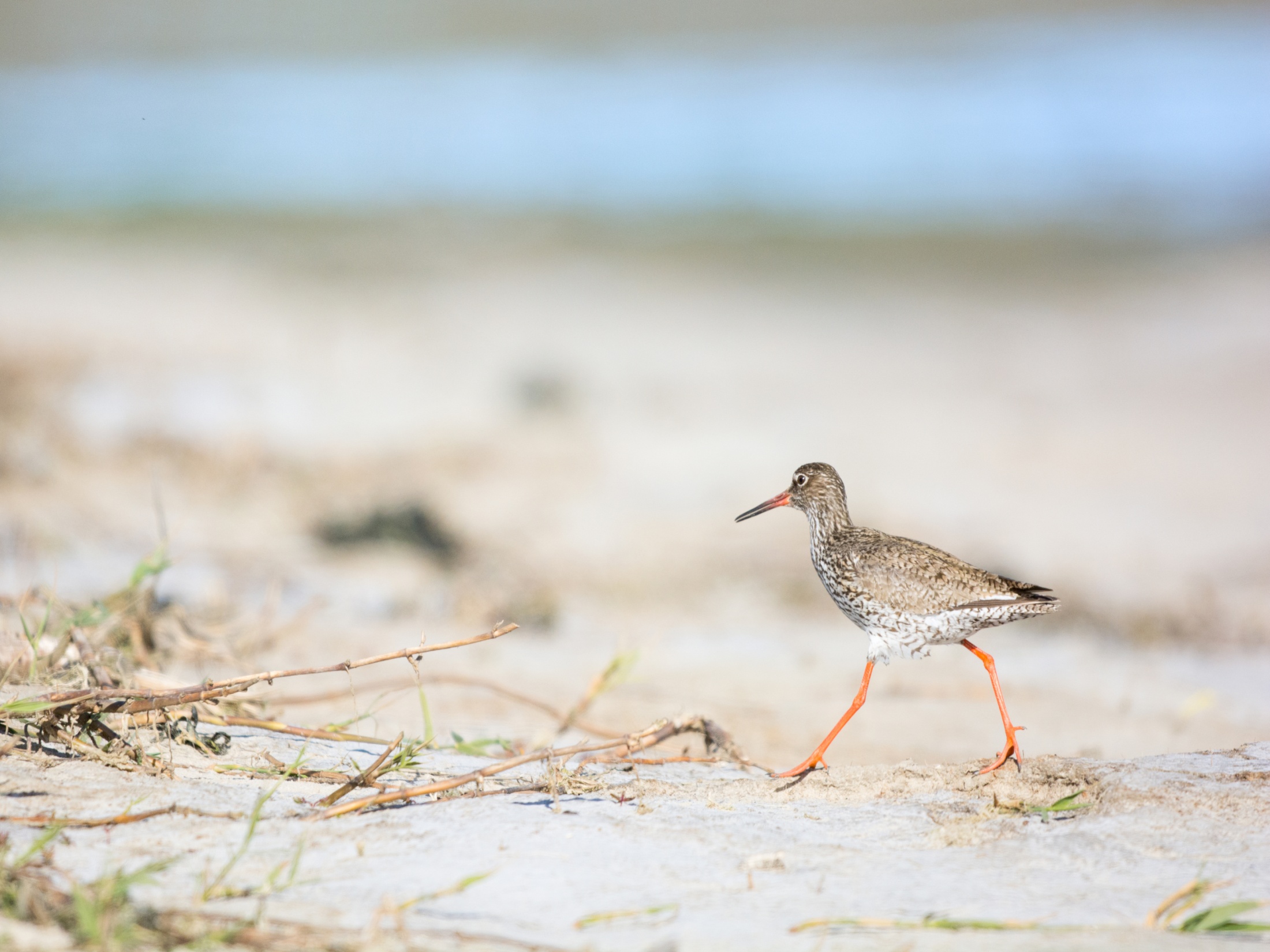 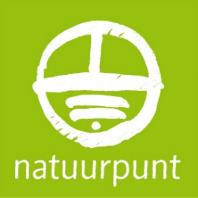 Maandag    Observatie      Wandeling    ‘MOW’
Guy De Vos
Doelstelling
continue vorming van natuurgidsen en geïnteresseerden gebaseerd op de kennis in de groep en op het uitwisselen van ervaring ifv fauna,flora, paddenstoelen, insecten en andere levensvormen, biotopen, geschiedenis…
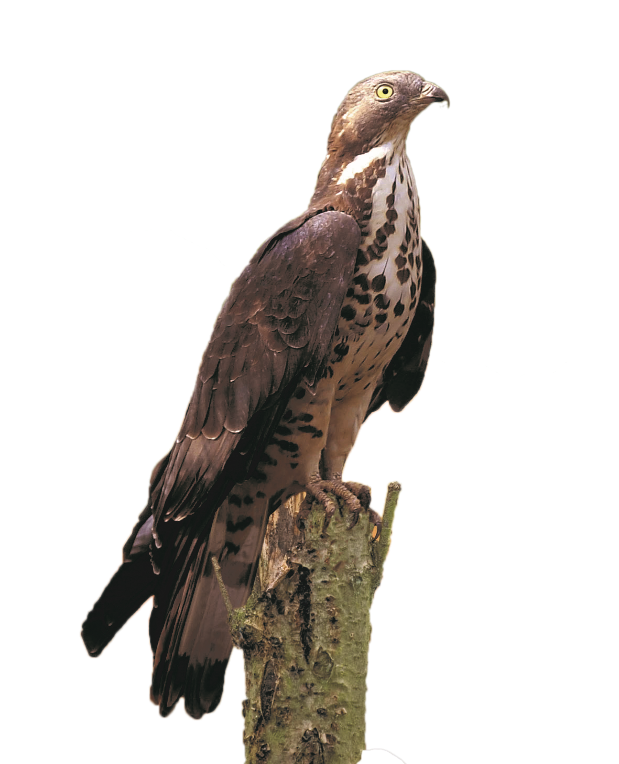 Werkingsgebied
Terreinen in eigendom of beheerd door Natuurpunt Waasland Noord.

Uitbreiden naar werkingsgebied Waasland?
Bvb 2x per jaar
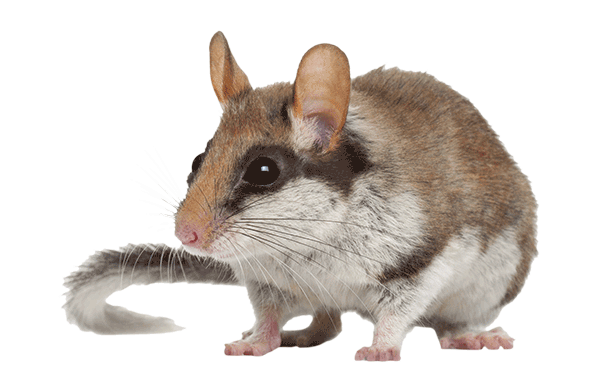 Aanwezigheden
Op alle activiteiten was er een gemiddelde van 9 deelnemers
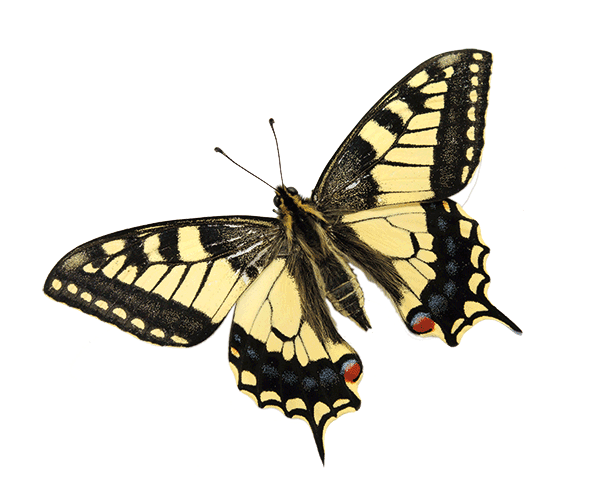 Registratie
Alle waargenomen fauna en flora werd ingegeven in waarnemingen.be
 © foto’s Brigitte & Guy
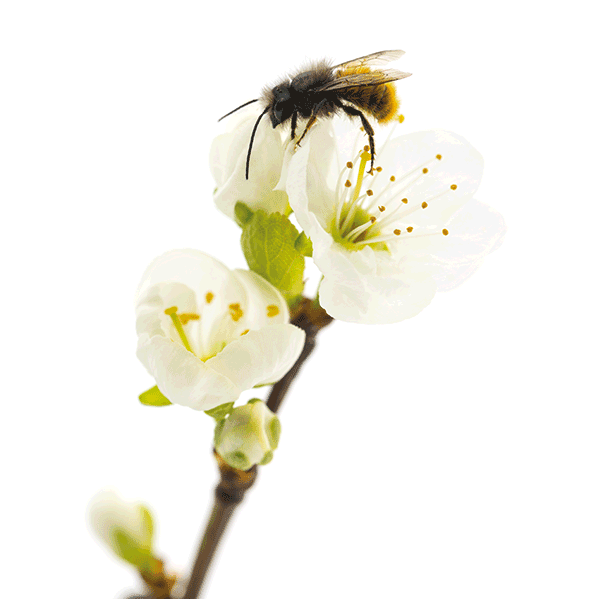 Waarnemingen 4 februari
Panneweel reservaat - Winterflora
Fauna: 1
Flora: 16
Paddenstoelen: 2
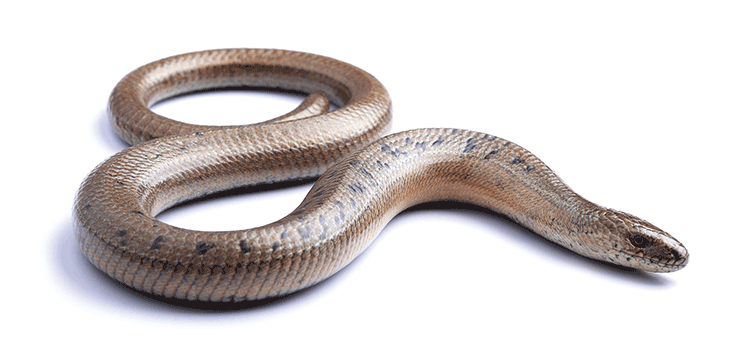 Waarnemingen 4 februari
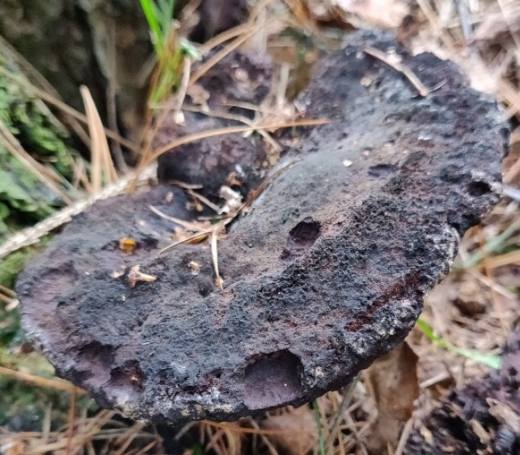 Dennenvoetzwam  Phaeolus           schweinitzii
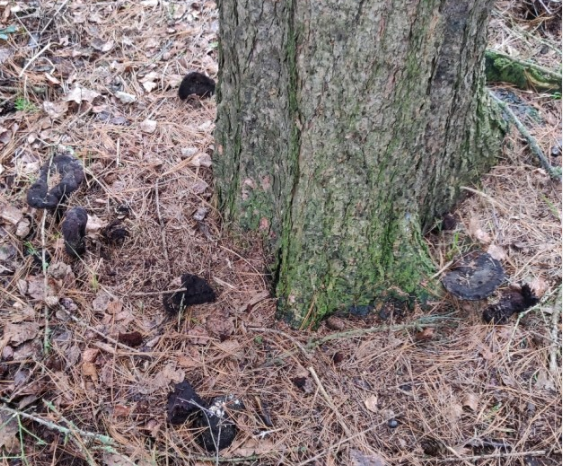 Waarnemingen 4 maart
Stekense Steengelaag
Fauna: 18
Flora: 7
Insecten: 7
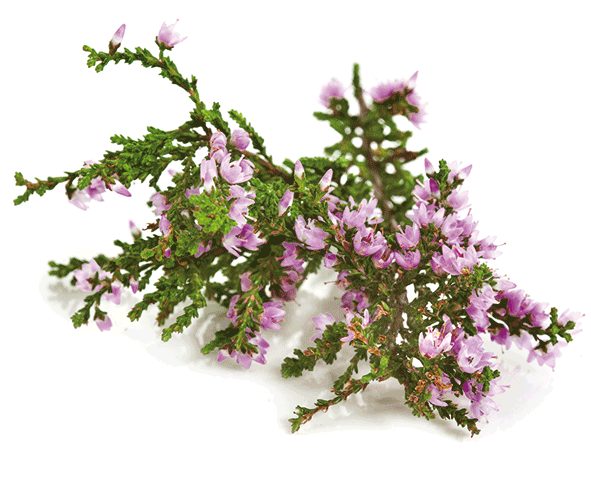 Waarnemingen 4 maart
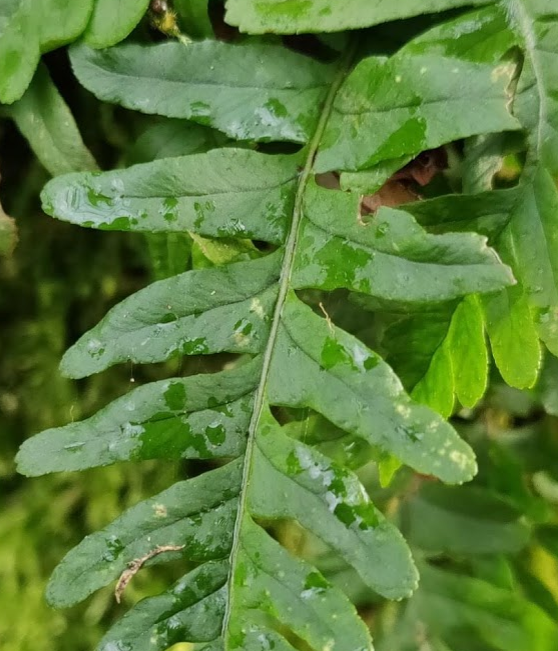 Eikvaren – Polypodium
150 tot 180 soorten waarvan 3 in België
Brede eikvaren
Gewone eikvaren
Bastaardeikvaren
Veel voorkomend in de tropen
Waarnemingen 1 april
Stekense Steengelaag - vogels
Fauna: 20
Flora: 29
Insecten: 9
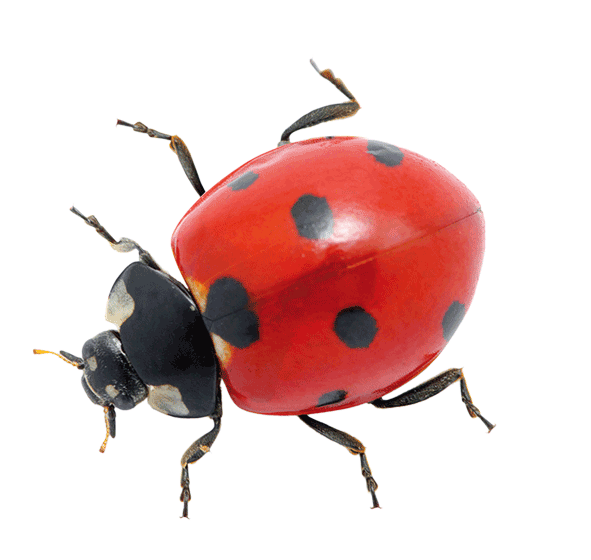 Waarnemingen 1 april
Verwilderde             kievietsbloemFritillaria meleagris
is een plant uit de leliefamilie – Liliaceae
vochtige tot natte, matig voedselrijke hooi-landen of hooiweiden
Waarnemingen 1 april
Ophion scutellaris – familie gewone sluipwespen
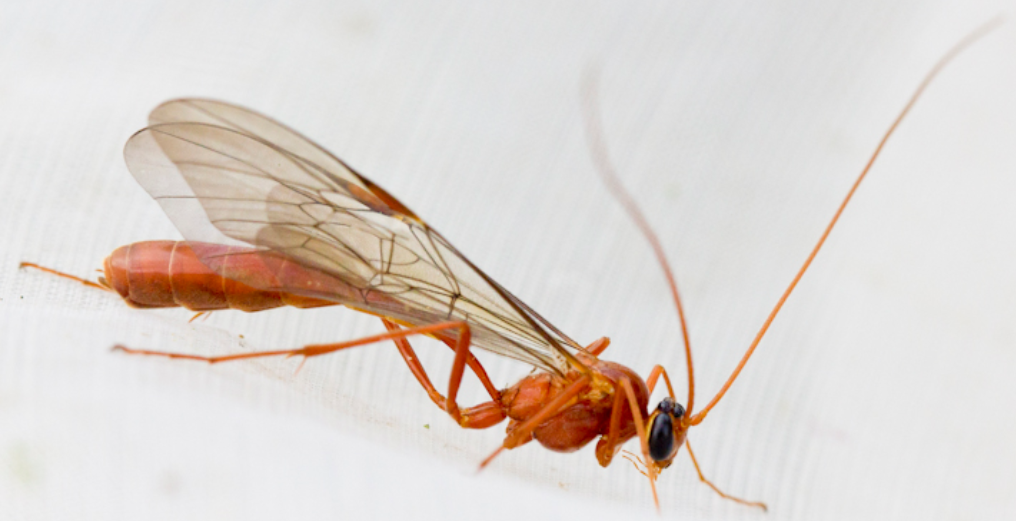 Waarnemingen 6 mei
Groene Putte
Fauna: 7
Flora: 68
Paddenstoelen: 1
Insecten: 16
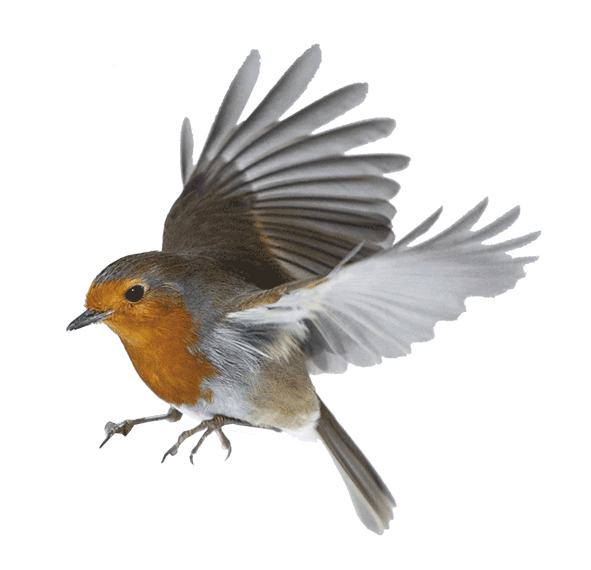 Waarnemingen 6 mei
Blauw walstroSherardia      arvensis
is een indicatorvan een goedetoestand voorsoortenrijke akkers
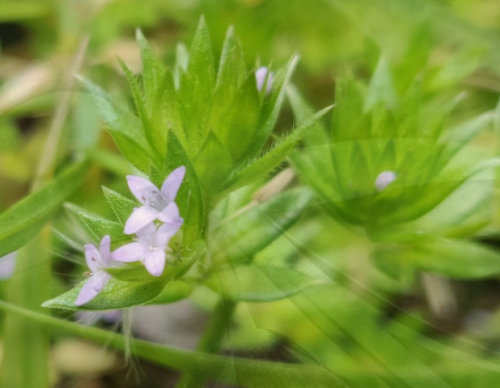 Waarnemingen 3 juni
Sint Jacobsgat:
Fauna: 23
Flora: 37
Insecten: 8
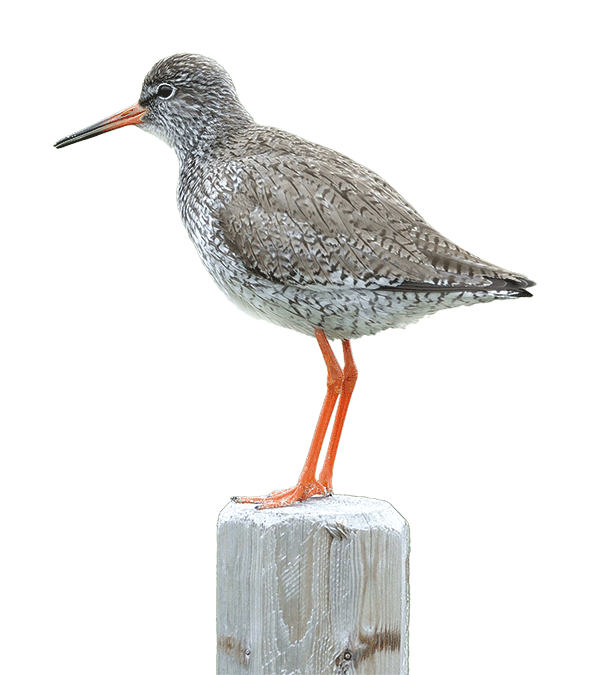 Waarnemingen 3 juni
7 ooievaarsCiconia ciconia
Ooievaars staanvaak op één poot, dit doen ze om de temperatuur teregelen.
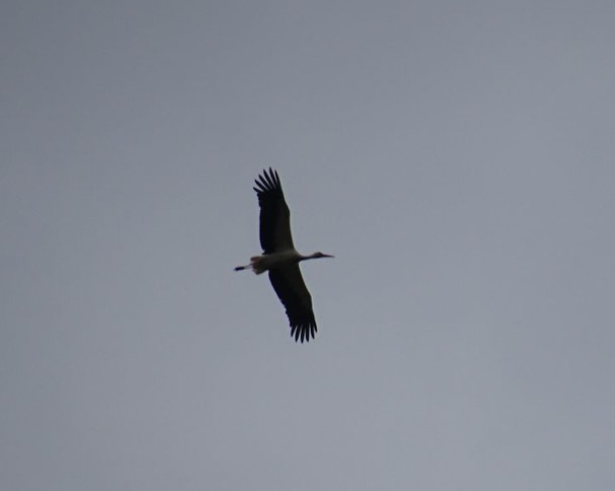 Waarnemingen 1 juli
Sint Jacobsgat:
Fauna: 6
Flora: 23
Dagvlinders: 5
Libellen: 9
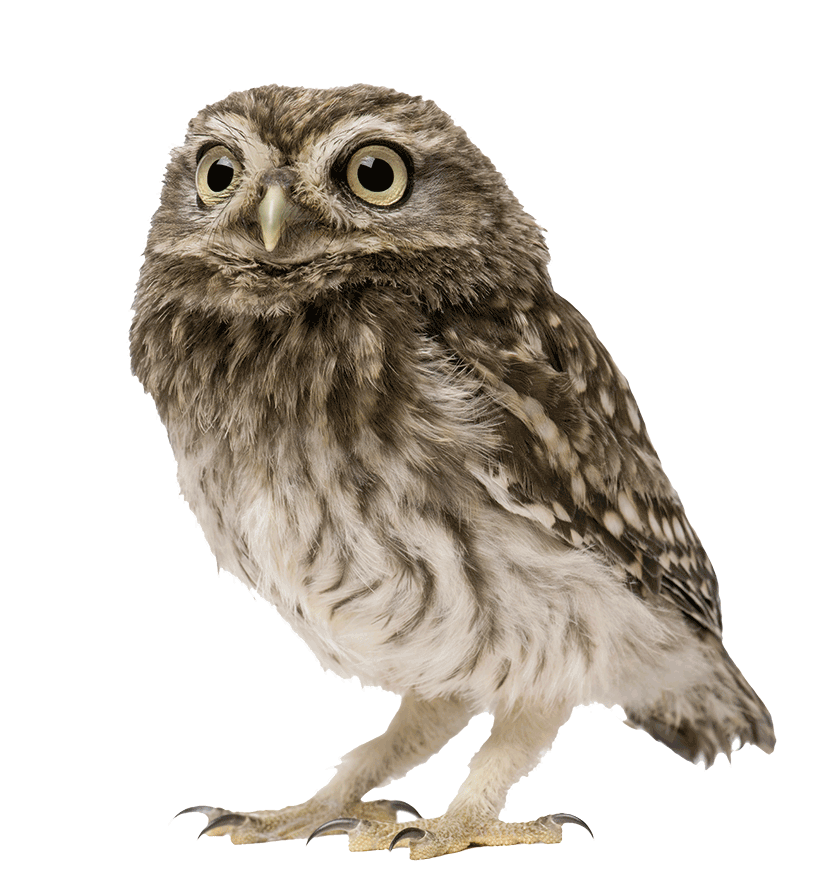 Waarnemingen 1 juli
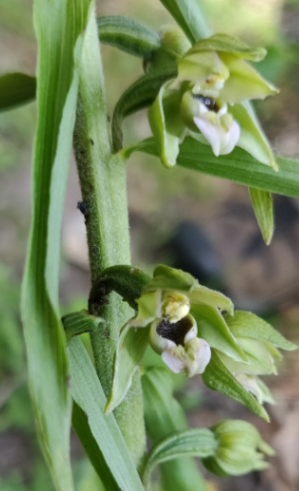 Brede wespenorchis   Epipactis helleborine
Is aangewezen op bestuiving doorwespen (gewone en Duitse) die vooral voorkomen op naburige klimop
Verspreiding ook door wortelstok
Waarnemingen 1 juli
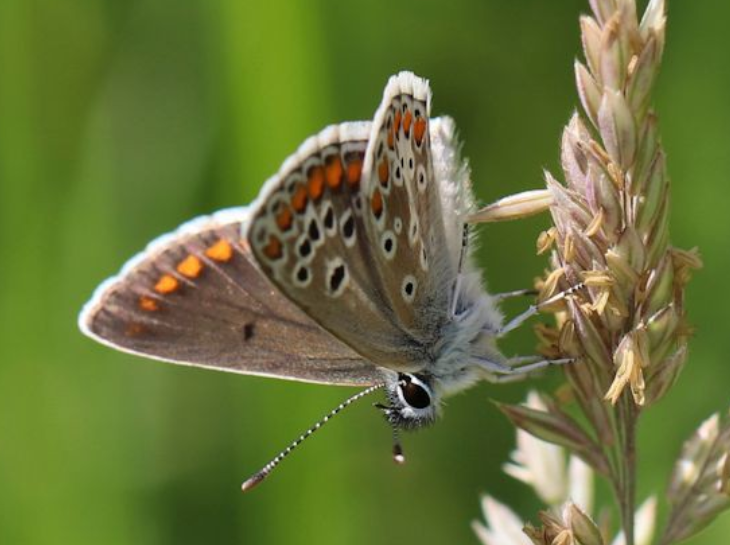 Bruin blauwtje Arica agenstis
Waarnemingen 5 augustus
Bos Wim Vereecken:
Fauna: 6
Flora: 48
Insecten: 29
Wantsen en cicaden: 30
Paddenstoelen: 4
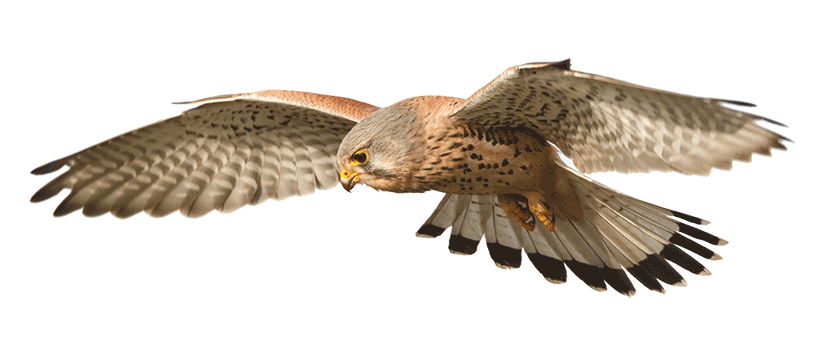 Waarnemingen 5 augustus
Atlasceder   Cedrus atlantica
Uit de dennenfamilie
Parkboom die tot 40m hoog kan worden
Staat op de rode lijstals bedreigd
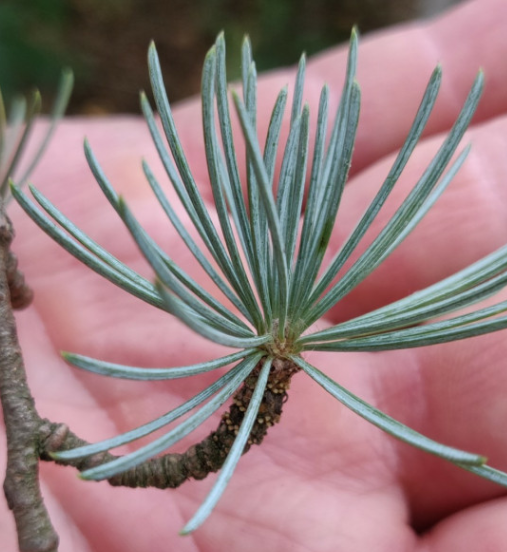 Waarnemingen 5 augustus
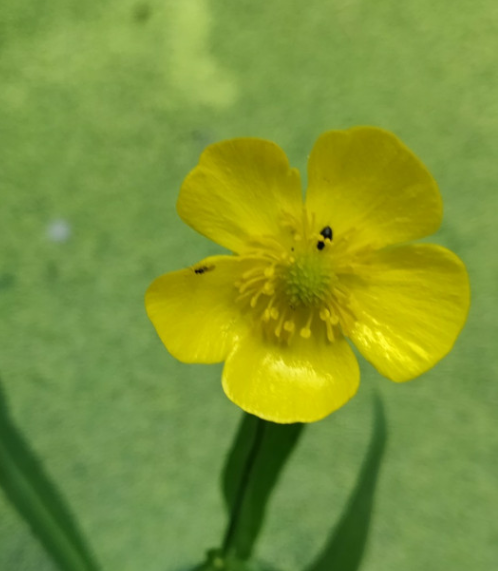 Grote boterbloem      Ranunculus lingua
Rietlanden, moerassenlaagveengebied
Waarnemingen 2 september
Krekeldijk West – Hooilanden Grote Saleghem Geule
   Kennismaking met sprinkhanen
Fauna: 4
Flora: 39
Paddenstoelen: 2
Insecten: 23
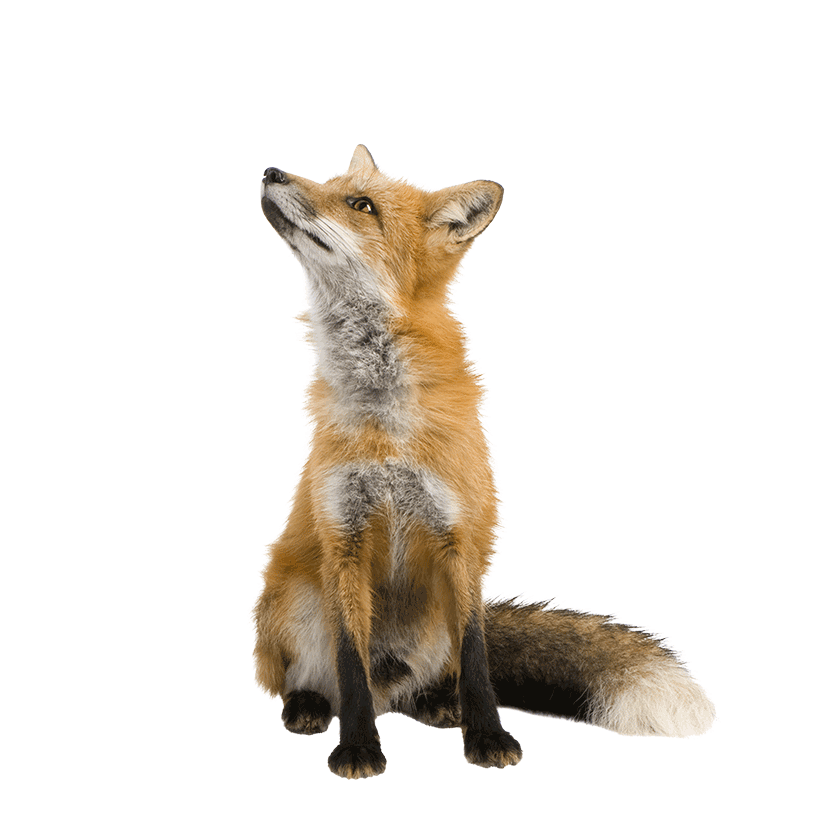 Waarnemingen 2 september
Zuidelijk Spitskopje
 Conocephalus fuscus
is een rechtvleugeliginsect (krekels en sprinkhanen) uit de familie sabelsprinkhanen
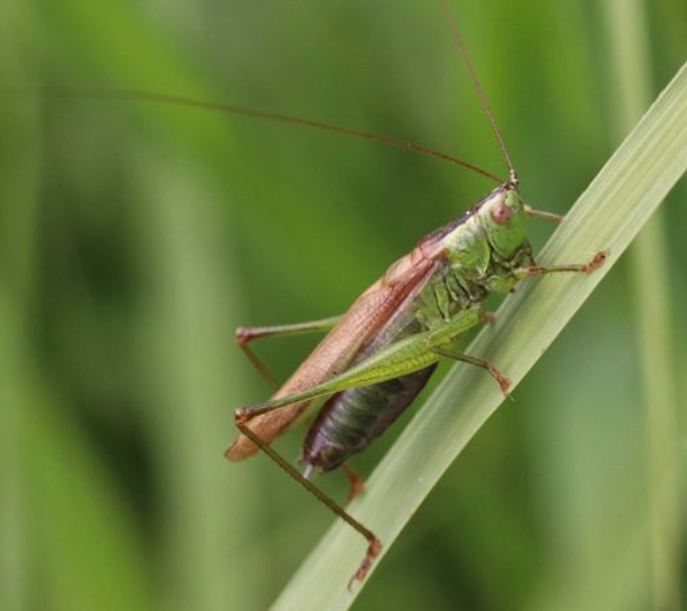 Waarnemingen 7 oktober
Speelhof Stekene: 
Fauna: 6
Flora: 22
Paddenstoelen: 23
Insecten: 8
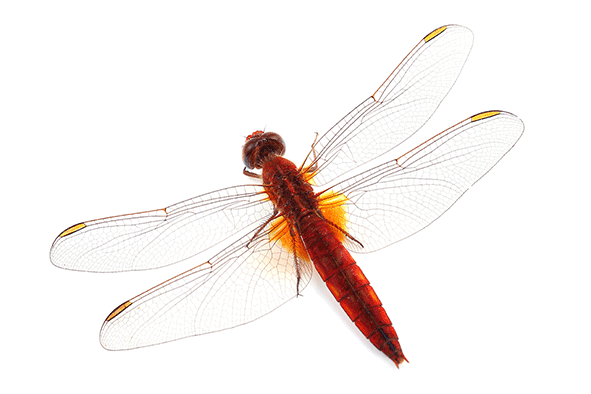 Waarnemingen 7 oktober
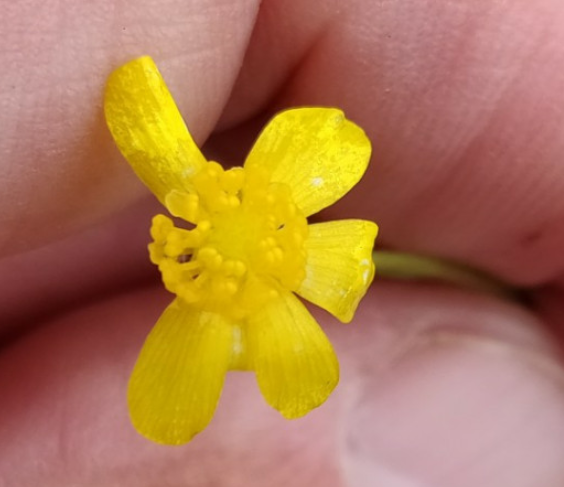 EgelboterbloemRanunculus flammula
Giftigtast slijmvlies aan
Vee mijdt de plant
Waarnemingen 4 november
Sint Jacobsmoer:
Fauna: 4
Flora: 
Paddenstoelen: 19
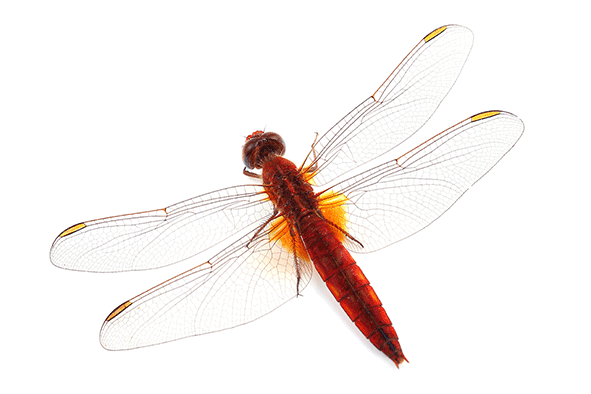 Waarnemingen 4 november
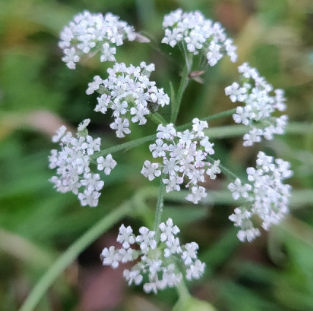 Heggendoornzaad,Torilis japonica
Eenjarige    schermbloemige
Oorspronkelijk vanEurazië en vandaar natuurlijk verspreid
Waarnemingen 4 november
SpireavlieskelkjeHymenoscyphus              vitellinus
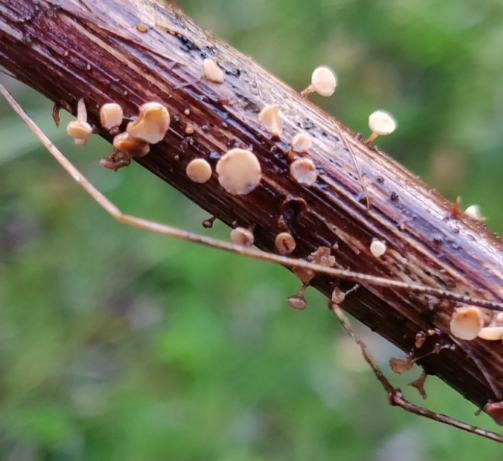 Waarnemingen 2 december
Rietlandpolder:
Fauna: 18
Flora: 3
Paddenstoelen: 19
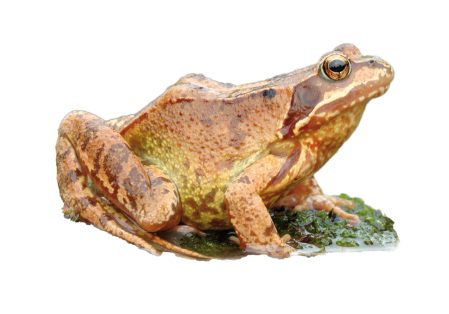 Waarnemingen 2 december
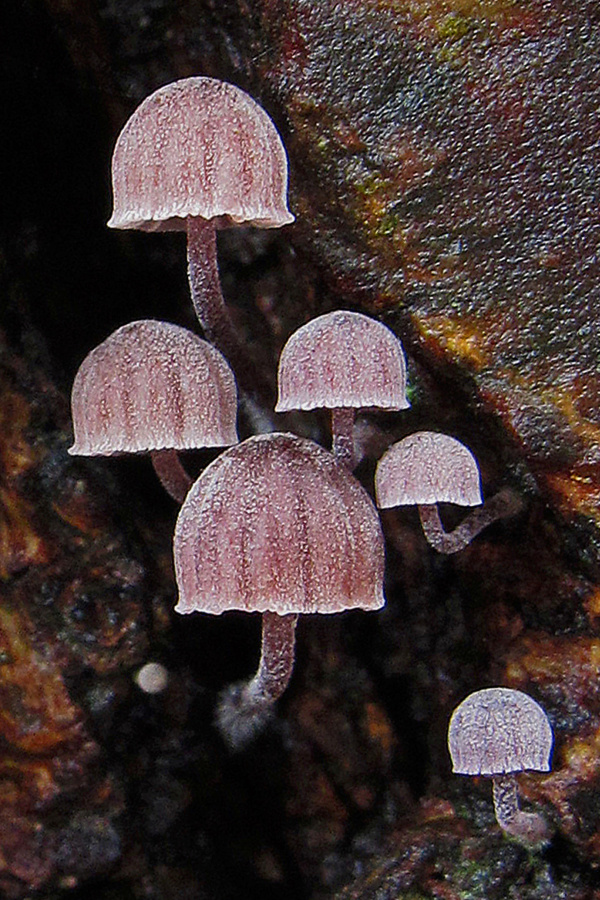 Lilabruine   schorsmycenaMycena meliigena
Zeldzaam
Foto verspreidingsatlas NL
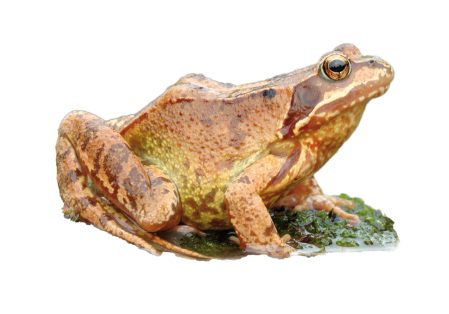